Освоение деятельностного подхода в начальной школе в соответствии с требованиями ФГОС
Храброва Юлия Николаевна
Учитель начальных классов
ГБОУ СОШ №1003
Реализация системно-деятельностного подхода на современном уроке в начальной школе
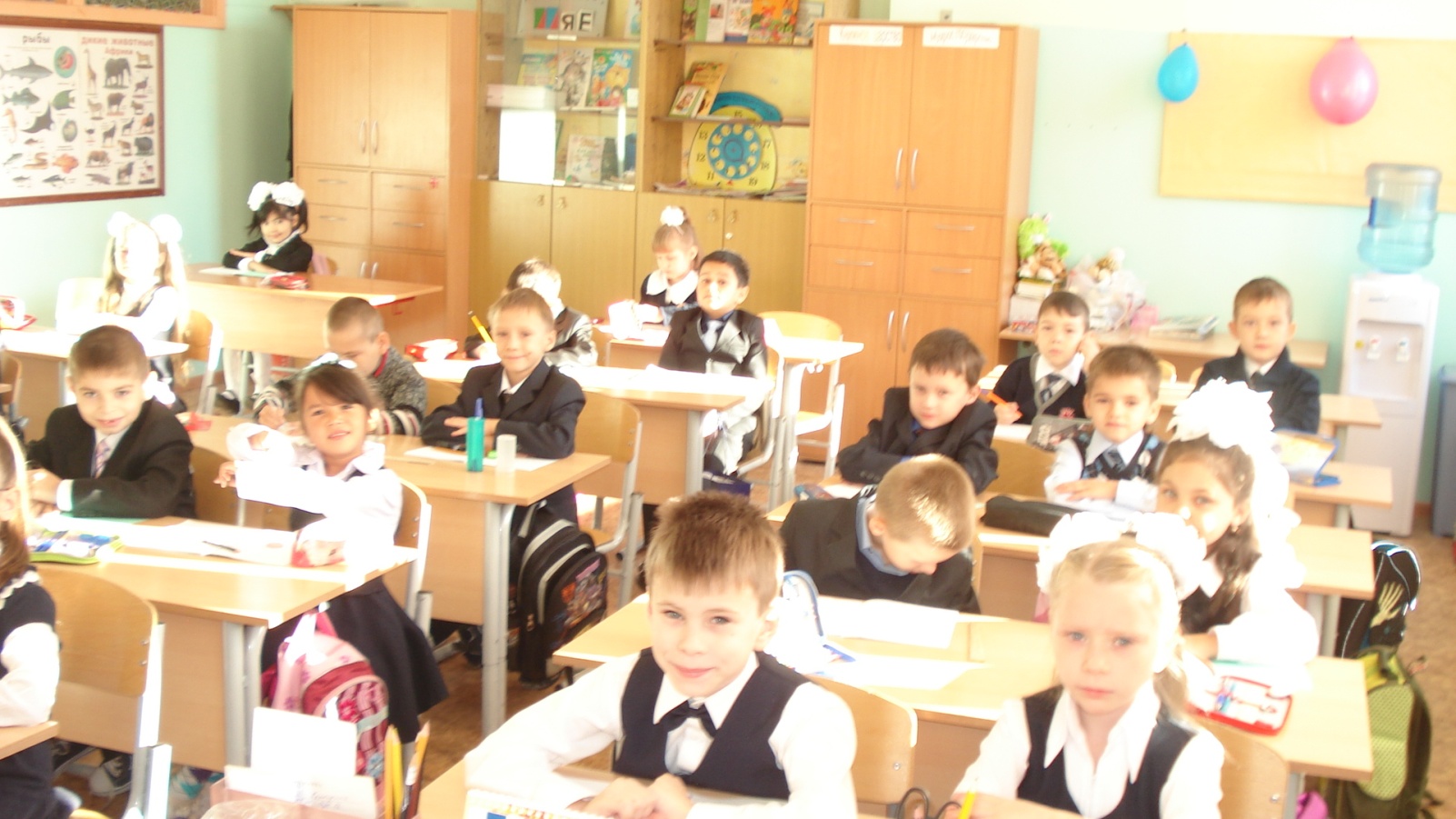 Китайская мудрость гласит:
«Я слышу – 
я забываю,
Я делаю – 
я усваиваю»
Я вижу –
 я запоминаю,
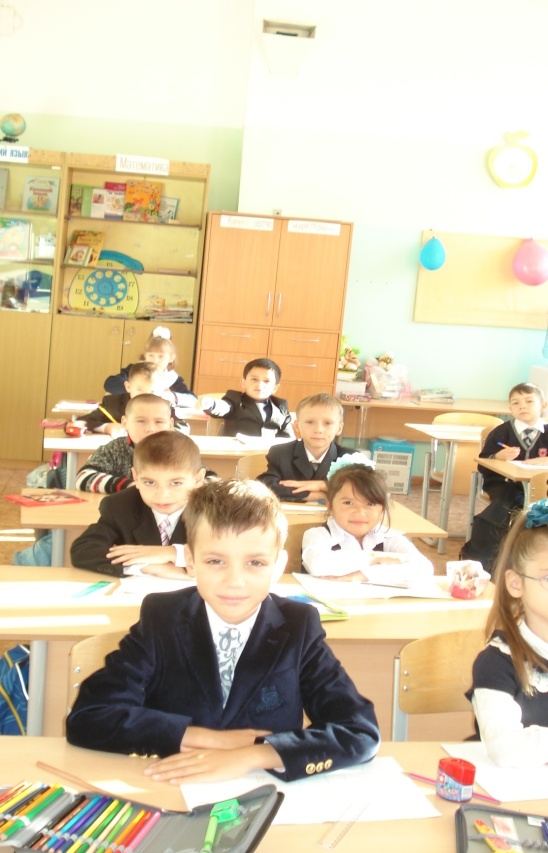 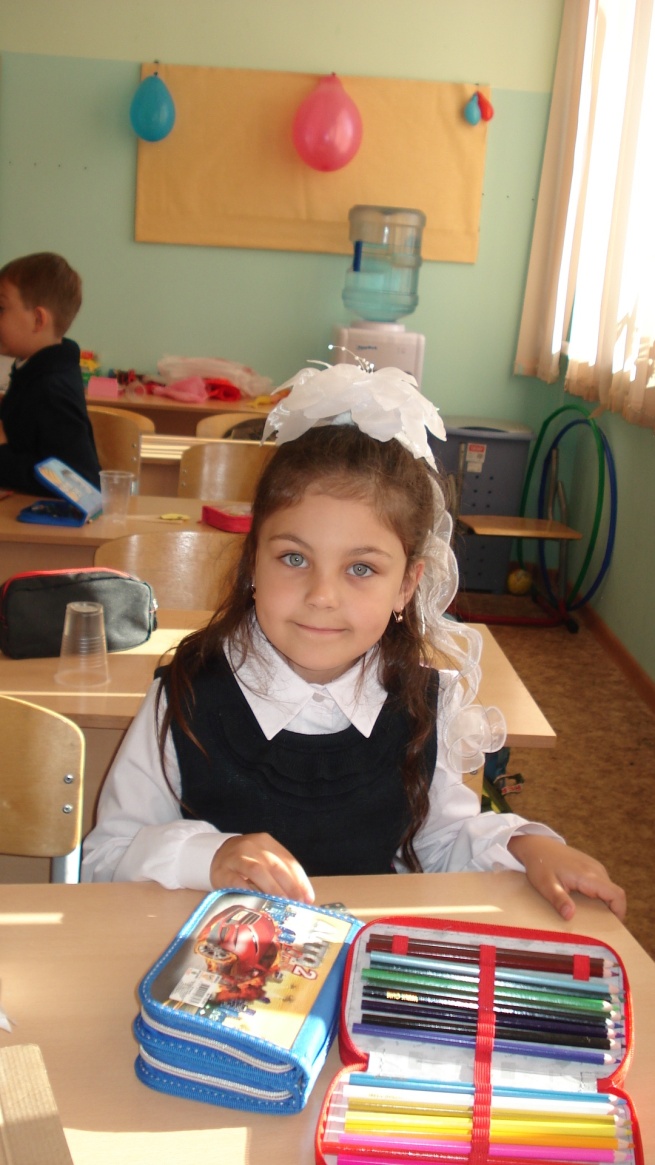 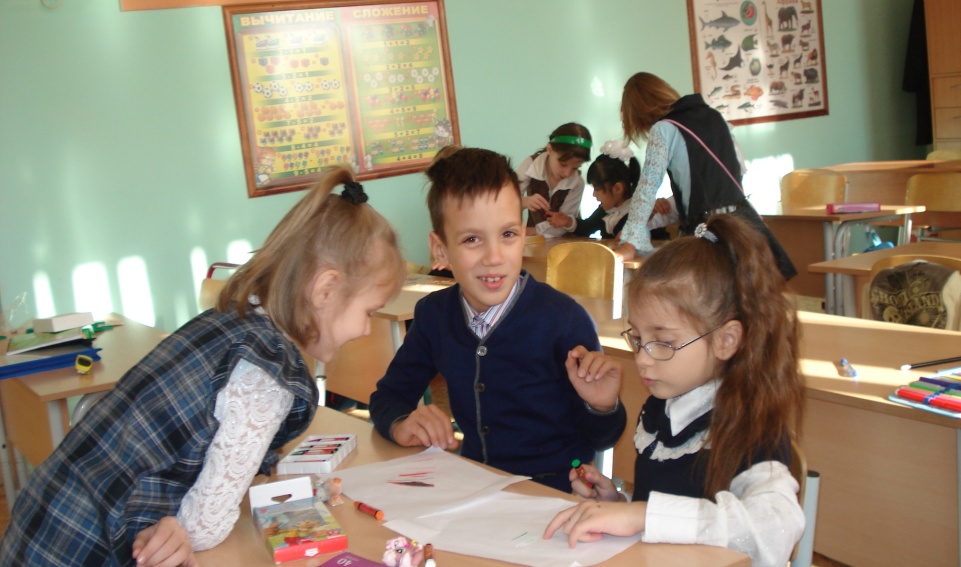 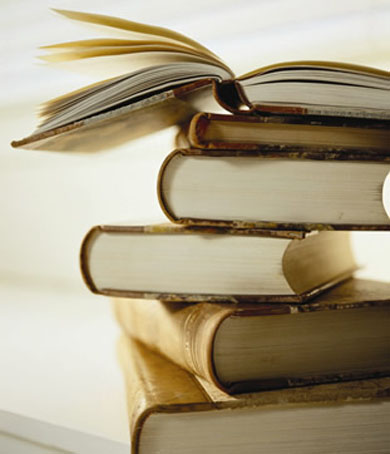 Парная и групповая формы работы повышают познавательный интерес детей к изучаемому предмету
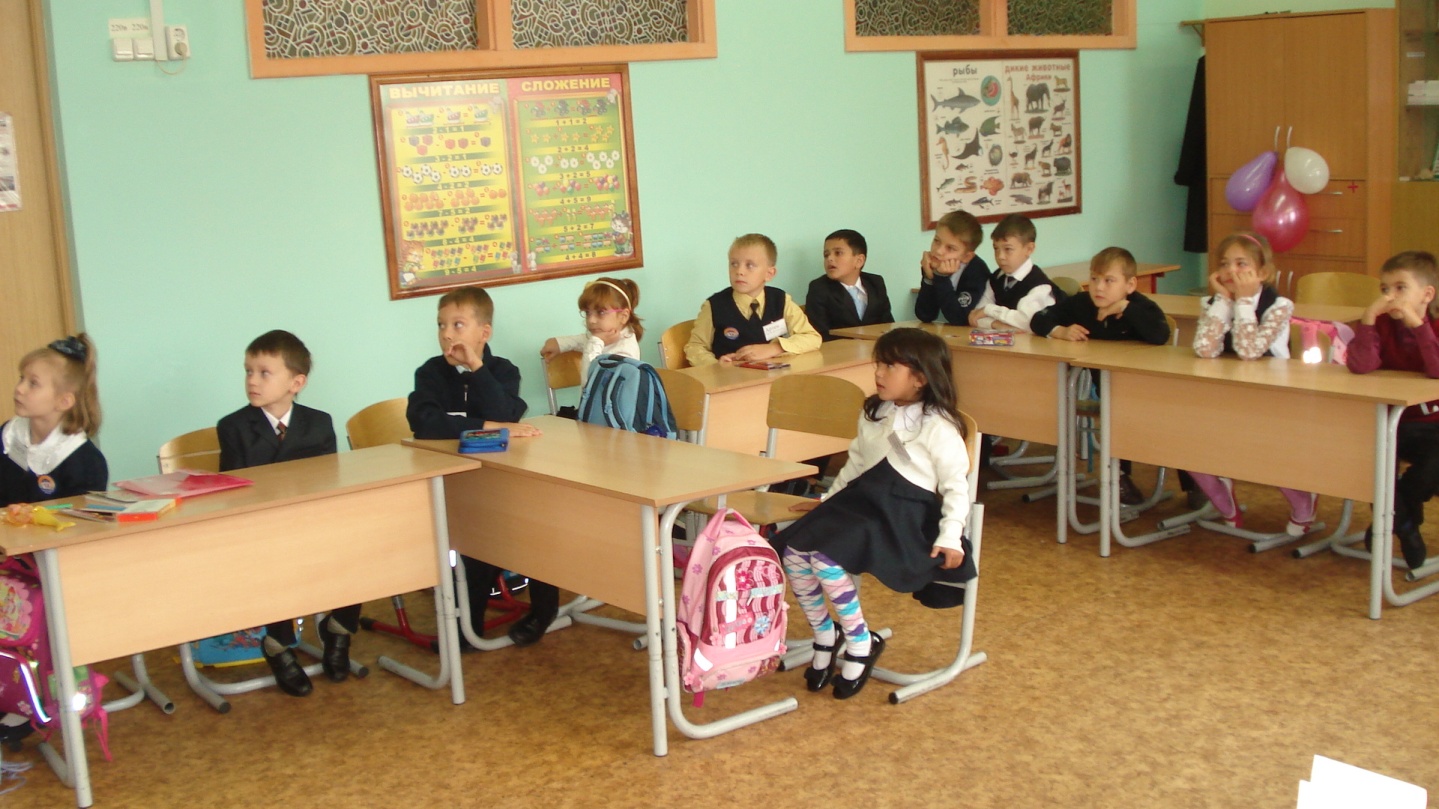 Внедрение в образовательный процесс новых информационных технологий – способ управления познавательной деятельностью учащихся начальных классов
К.Д. Ушинский:«Нужно, чтобы дети, по возможности, учились самостоятельно, а учитель руководил этим самостоятельным процессом и давал для него материал»